Covalent BondingSigma and Pi Bonds
Types of Bonds
A sigma (s) bond results when the interacting atomic orbitals point along the axis connecting the two bonding nuclei.
Either standard atomic orbitals or hybrids
s to s, p to p, hybrid to hybrid, s to hybrid, etc.
A pi (p) bond results when the bonding atomic orbitals are parallel to each other and perpendicular to the axis connecting the two bonding nuclei.
Between unhybridized parallel p orbitals
The interaction between parallel orbitals is not as strong as between orbitals that point at each other; therefore, s bonds are stronger than p bonds.
Sigma and Pi Bonds
Sigma () bonds exist in the region directly between two bonded atoms.
Pi () bonds exist in the region above and below a line drawn between two bonded atoms.
Sigma and Pi BondsSingle Bonds
1  bond
Ethane
Sigma and Pi Bonds:Double bonds
1  bond
Ethene
1  bond
Sigma and Pi BondsTriple Bonds
1  bond
Ethyne
1  bond
1  bond
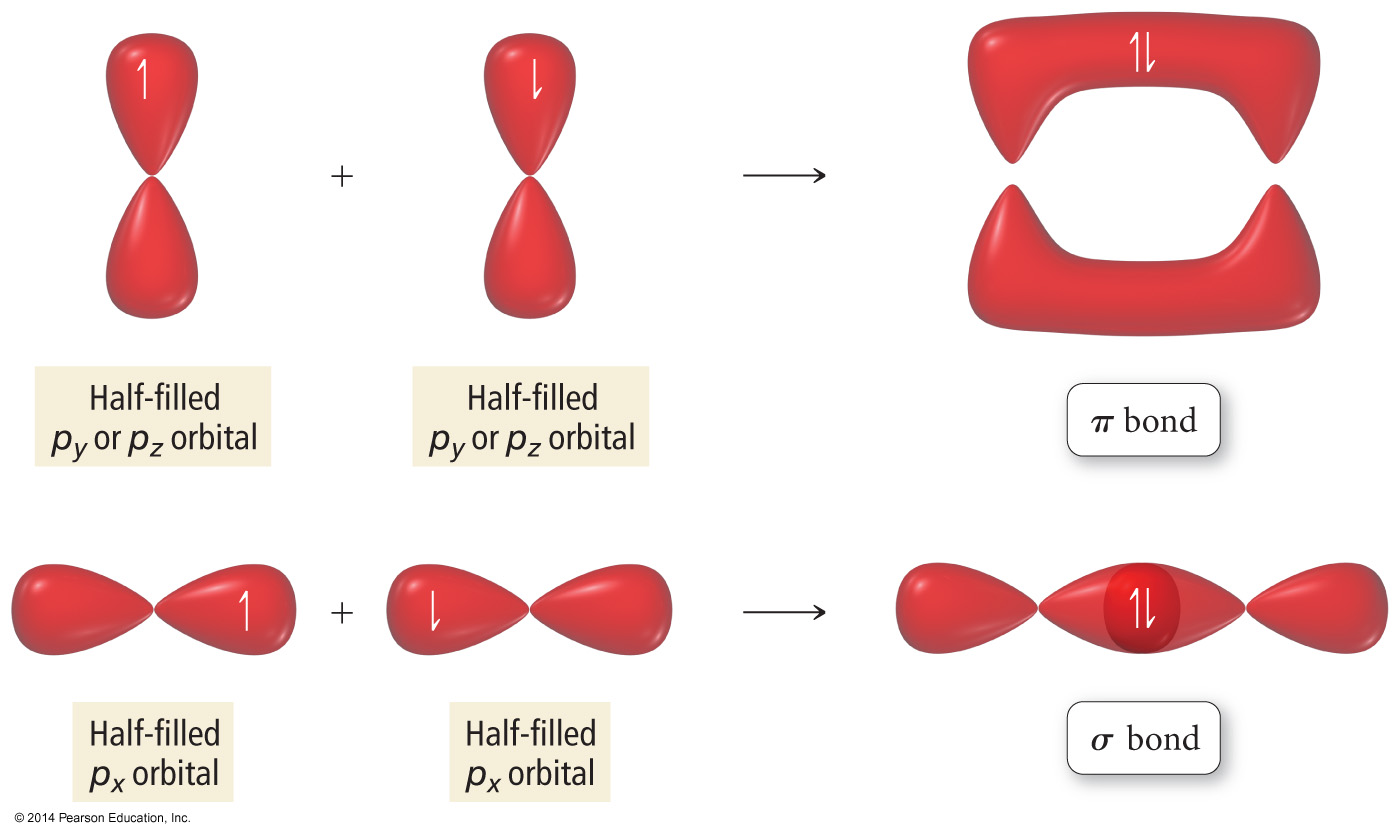 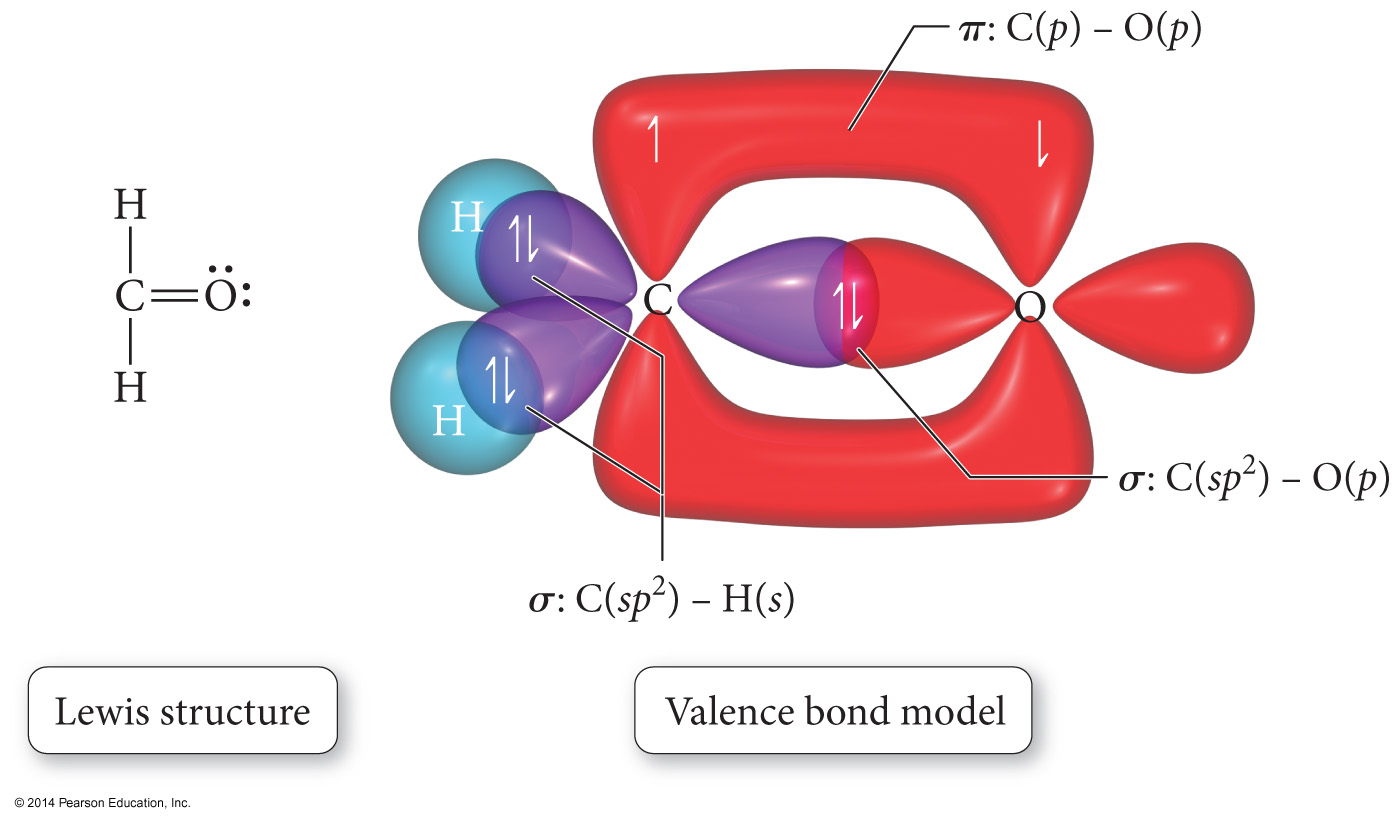 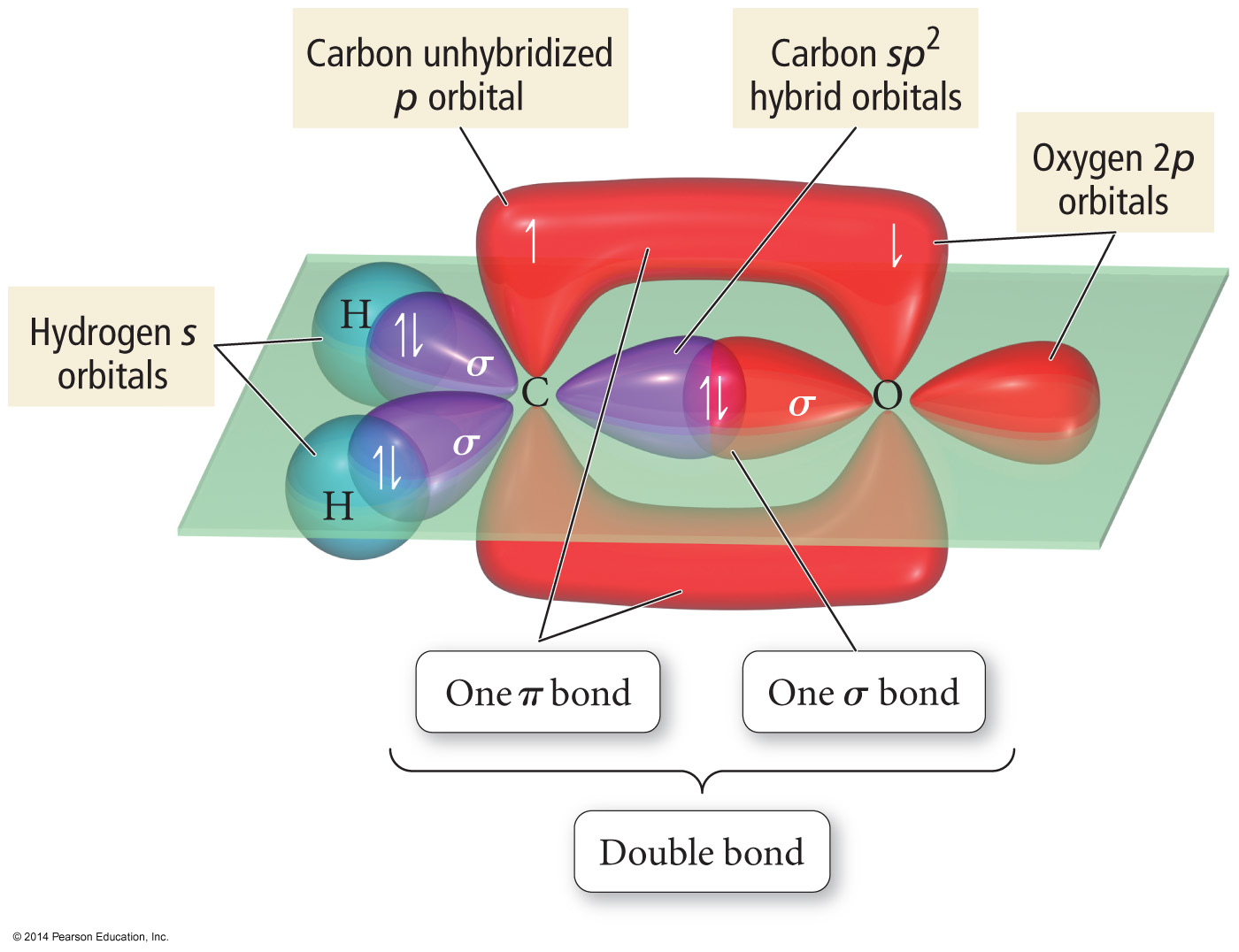 Orbital Diagrams of Bonding
“Overlap” between a hybrid orbital on one atom with a hybrid or nonhybridized orbital on another atom results in a s bond.
“Overlap” between unhybridized p orbitals on bonded atoms results in a p bond.
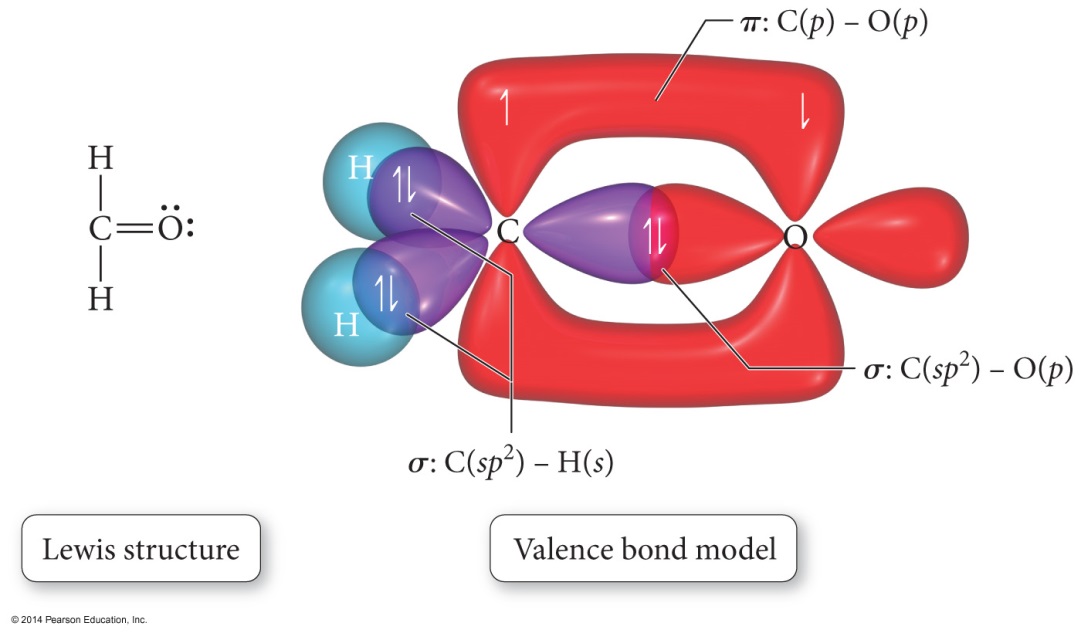 Orbital Diagrams of Bonding cont.
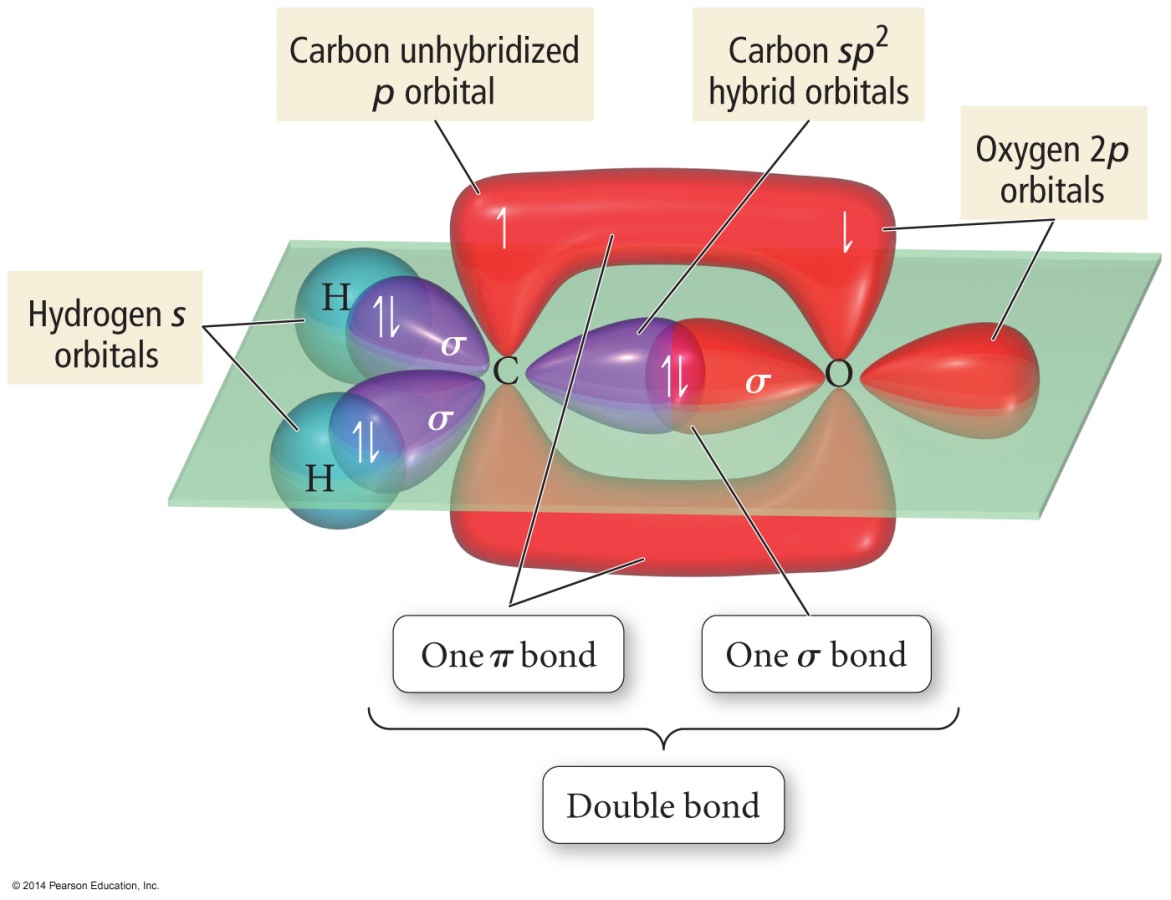 Hybrid orbitals overlap to form a s bond. Unhybridized p orbitals overlap to form a p bond.
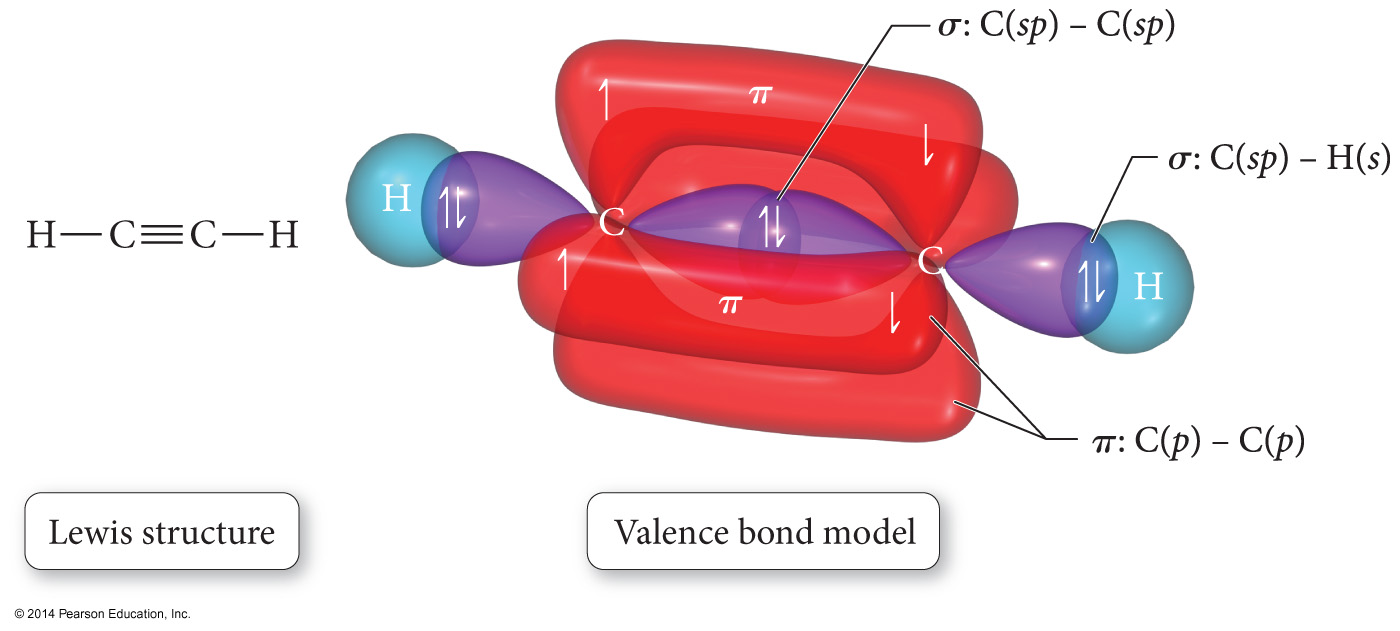 The De-Localized Electron Model
Pi bonds () contribute to the delocalized model of electrons in bonding, and help explain resonance
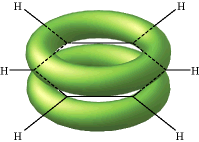 Electron density from  bonds can be distributed symmetrically all around the ring, above and below the plane.